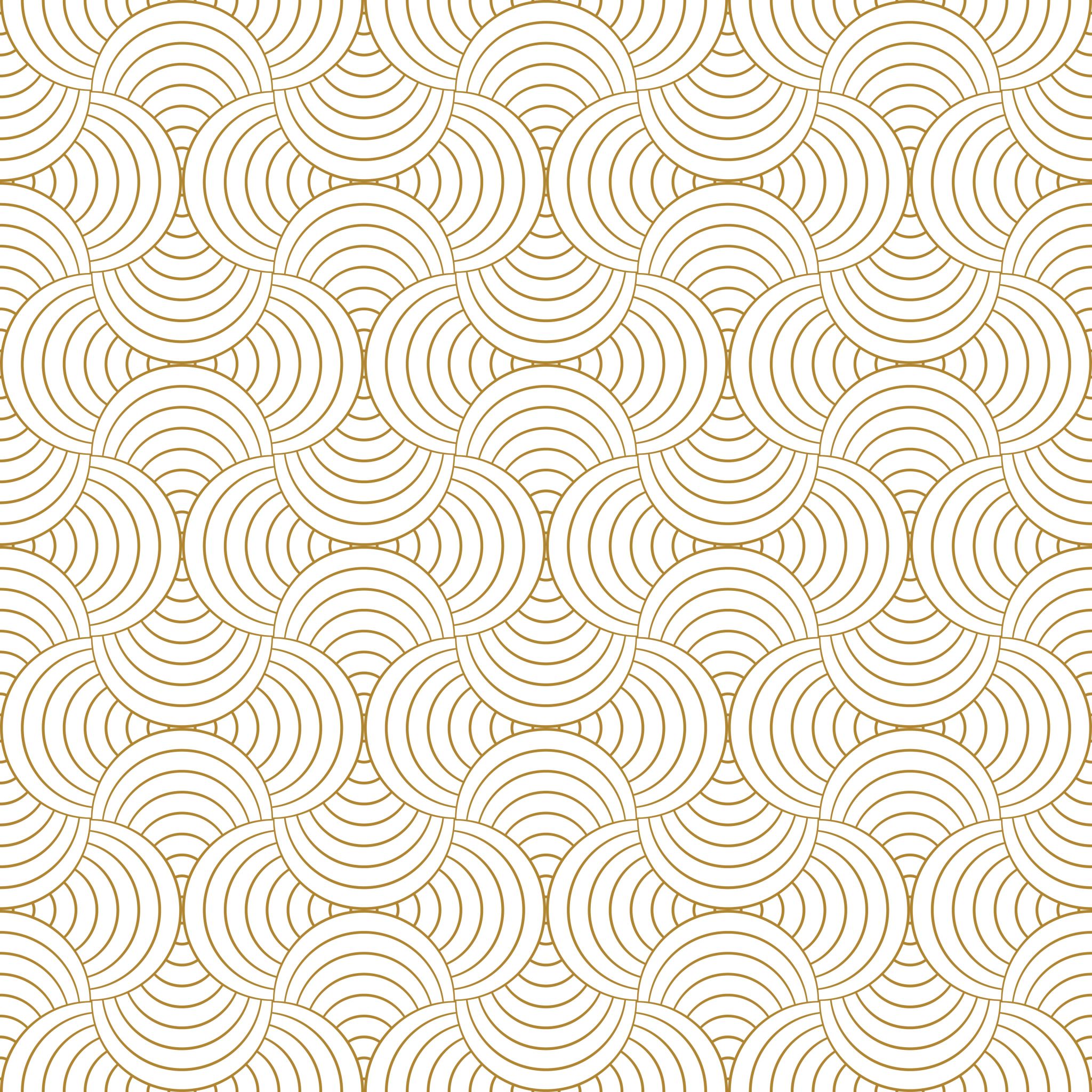 Deadly Justice Ch 5:
Is The Death Penalty Reserved for the Worst of the Worst?

POLI 203, January 31, 2022
Guest lecturer: Arvind Krishnamurthy

PhD candidate at Duke, and co-author of Deadly Justice
Are Those Who Are Executed Systematically Worse Than Those Who Are Not?
So What Changed?
Aggravating Factors
Did The Aggravators Actually Narrow Things
For an example, look at Baldus’s Study of (GA)
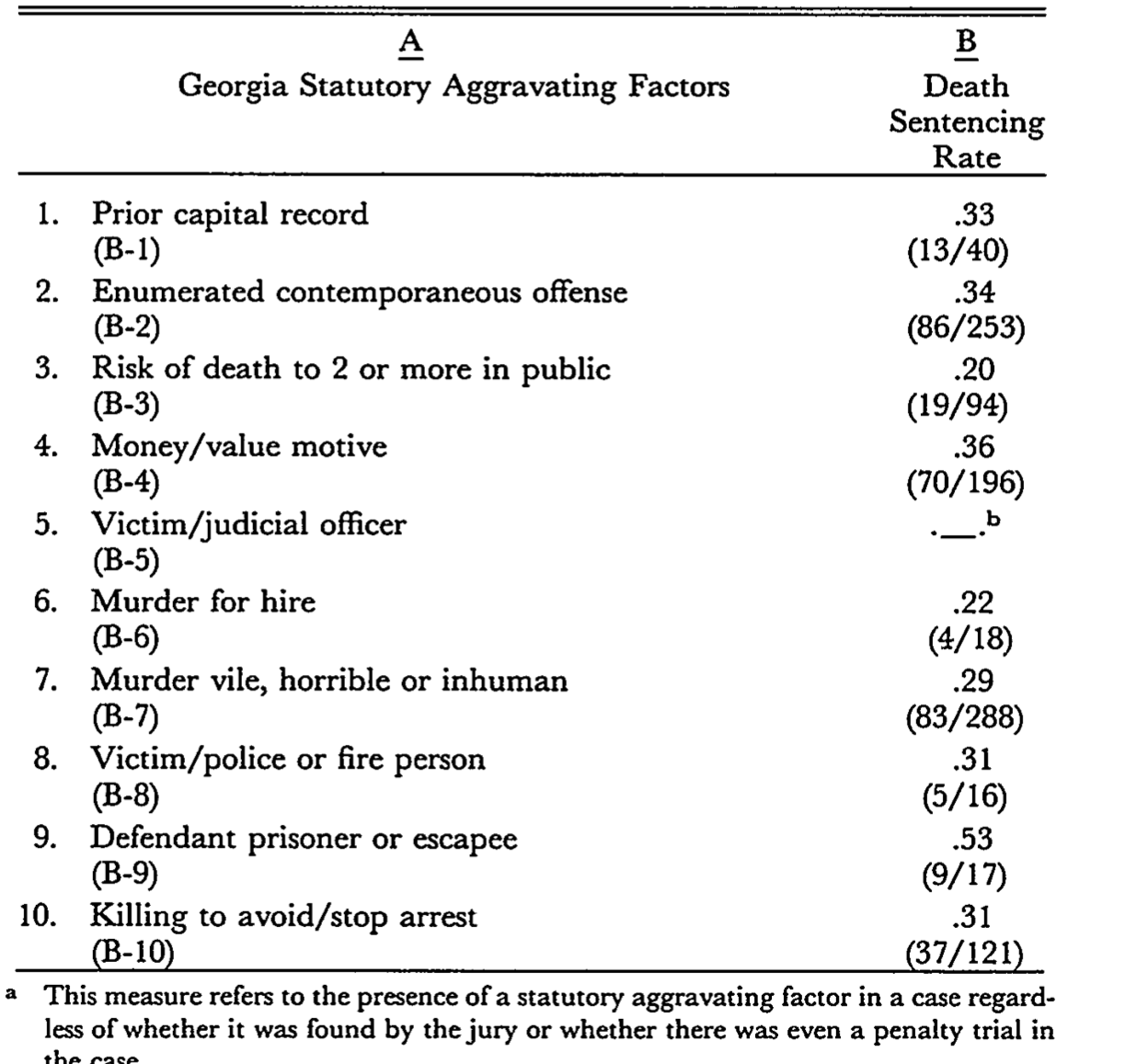 Baldus, David C., Charles Pulaski, and George Woodworth. "Comparative review of death sentences: An empirical study of the Georgia experience." The Journal of Criminal Law and Criminology (1973-) 74, no. 3 (1983): 661-753.
Approach: Baldus takes 594 sentencing decisions in post Furman Georgia. 
463 /594 were death eligible (79%) 
Of those 463, 100 (22%) actually received a death sentence
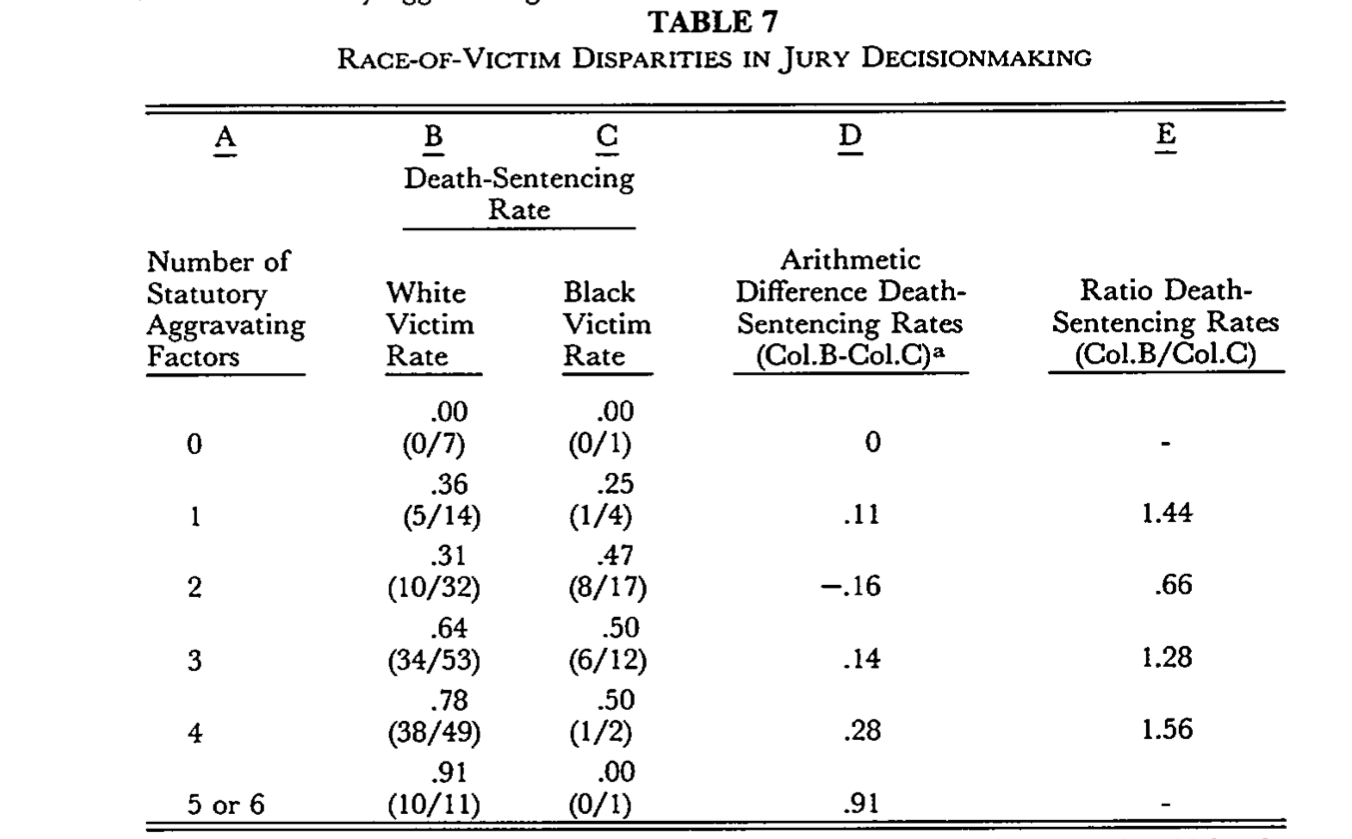 Is it Juries or Prosecutors?
Similar Story in Connecticut..
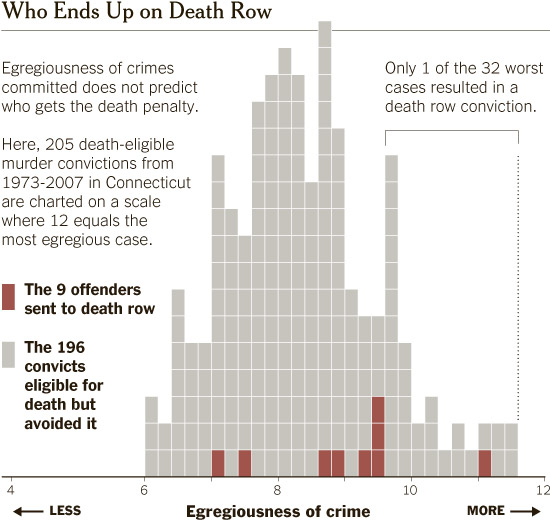 Donohue III, John J. "An Empirical Evaluation of the C onnecticut Death Penalty System Since 1973: Are There Unlawful Racial, Gender, and Geographic Disparities?." Journal of Empirical Legal Studies 11, no. 4 (2014): 637-696.
Responses to Baldus..
These studies have consistently found that legally relevant factors matter….but so do legally IRRELEVANT factors like the race of the offender and victim. 
But courts have a very specific approach to defining what constitutes evidence of say, discrimination 
McCleskey v Kemp 
You must prove specific intent to discriminate against a given defendant, rather than prove patterns of discrimination or inequality in application.
Why Didn’t The Aggravators Narrow Eligible Offenses?
Common Aggravators
Compare that to common mitigators…
Vague / Broad  Aggravators
But Capital Eligibility Criteria Are Not Just Vague…
Takeaways